Money and BankingSS I 2017
Dr. Andrew L. H. Parkes

“A Macroeconomic Understanding for use in Business”
“Sub Prime”
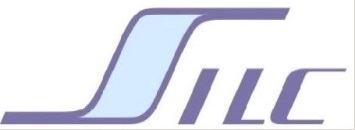 卜安吉
“Sub-Prime” Fallout
Some Stock Value Changes
 From Market Peak on 
 Oct. 9 2007
 Eve AIG is down 95% as of
Friday, Sept. 19, 2008
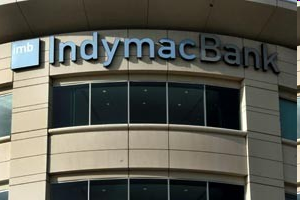 Financial Markets & Institutions, Sub-Prime
2
Merrill-Lynch and Lehman Bros
Financial Markets & Institutions, Sub-Prime
3
The “Sub-Prime” Fallout
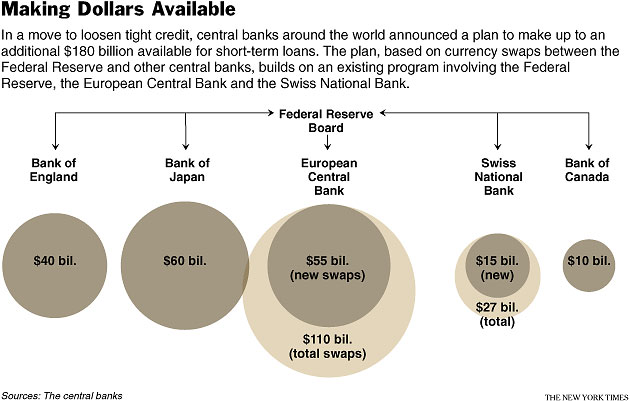 A total of $180 Billion had been offered globally before Saturday when Ben and Henry ordered up another $700 billion for the U.S. alone.
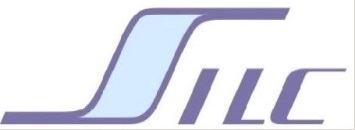 Financial Markets & Institutions, Sub-Prime
4
The “Sub-Prime” Fallout
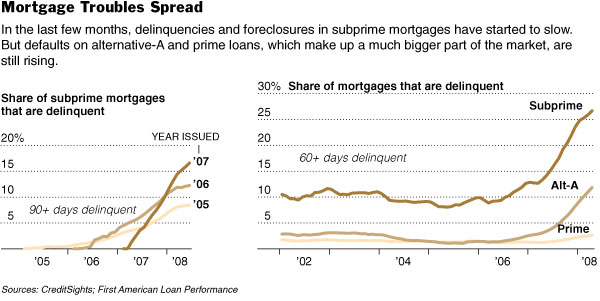 Here is a picture taken right at the beginning of August, right before the Olympics began.  SEE “PRIME!”
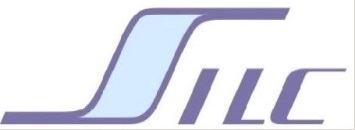 Financial Markets & Institutions, Sub-Prime
5
The “Sub-Prime” Fallout
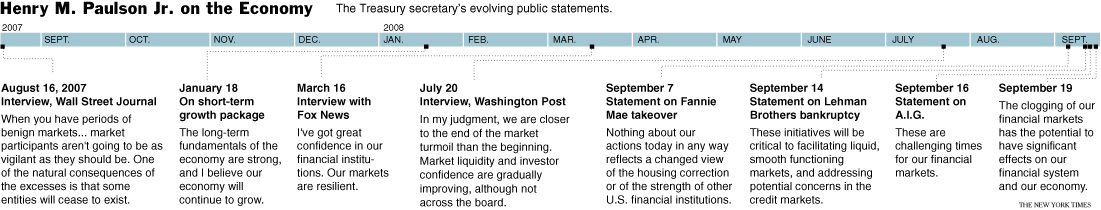 Free Markets and the government?!?
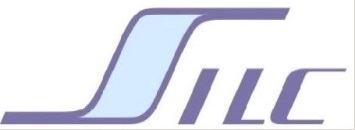 Financial Markets & Institutions, Sub-Prime
6
The “Sub-Prime” Fallout
Bigger than Social Security?
Almost as big as National Security!!
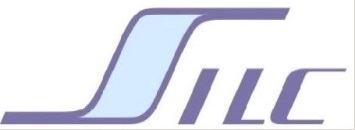 Financial Markets & Institutions, Sub-Prime
7